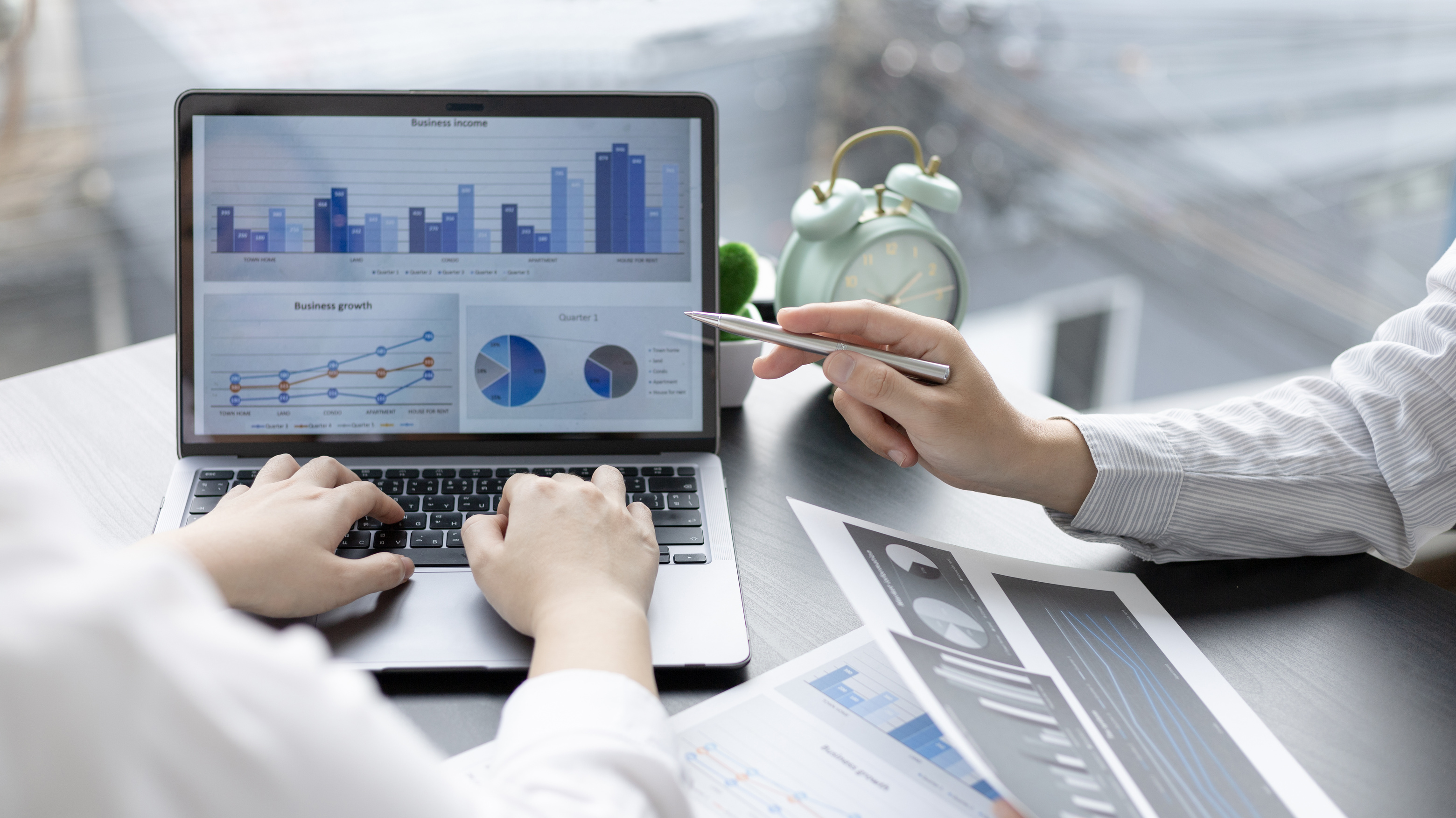 Uvod u EU fondove
Sanja Radić, sanja.radic@impulsconsulting.eu
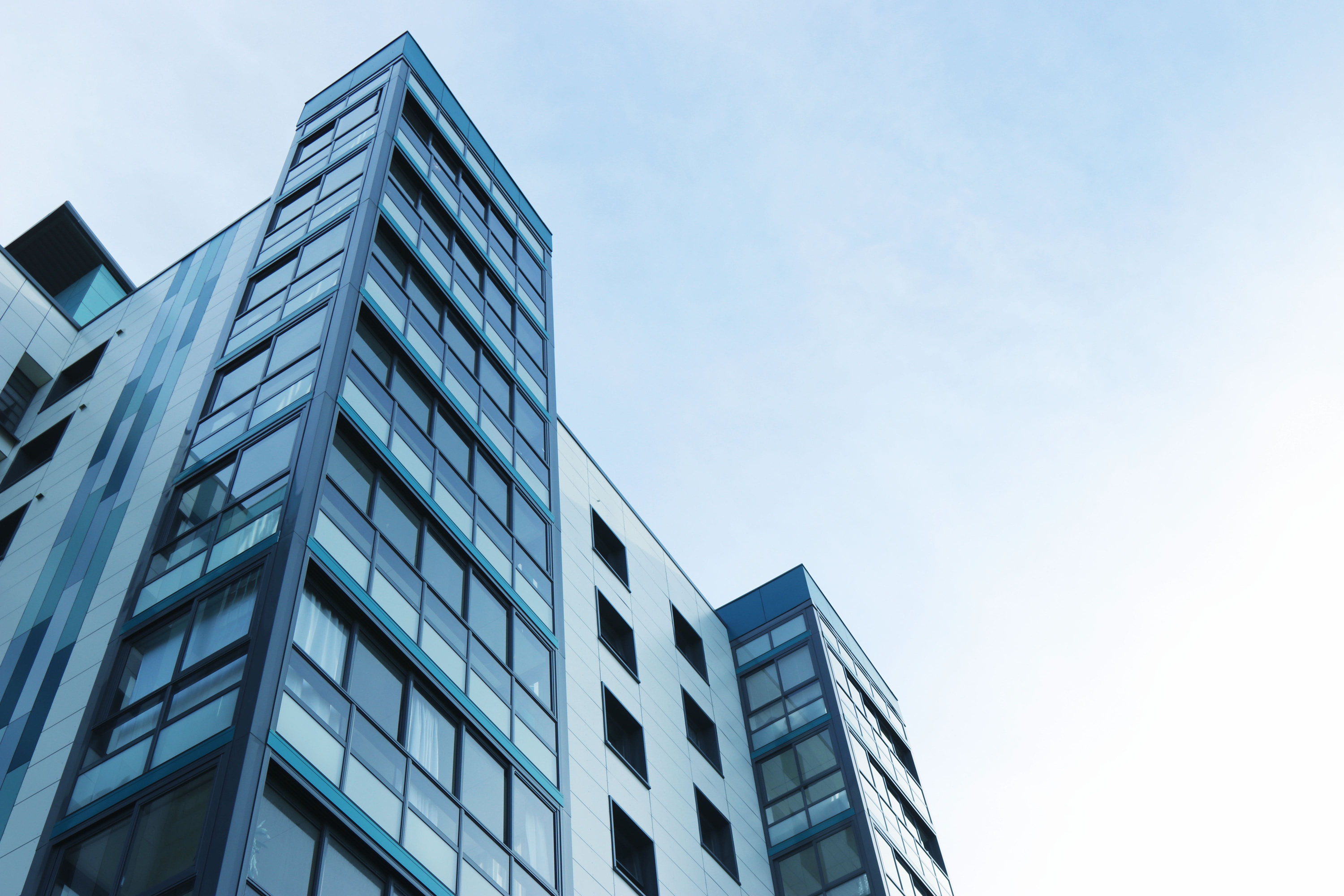 Iskustvo, znanje i ekspertiza
IMPULS SAVJETOVANJE
Specijalizacija u području EU fondova, digitalne transformacije, financijskom savjetovanju, inovacijama i javnoj nabavi.
Dosadašnji rezultati temelje se isključivo na prihodima ostvarenim od rada za poduzetnike, a od 2022. godine intenzivno radimo i za javni sektor.
Usluge
KOMPLETNA PODRŠKA U PRIPREMI I PROVEDBI PROJEKATA KAO INSTRUMENATA ZA REALIZACIJU PODUZETNIČKIH ULAGANJA I IDEJA
- Priprema EU projekata,
- Provedba EU projekata
- Javna nabava
- Priprema projekata ulaganja za kredite banaka i ostvarivanje olakšica.


Jedni smo od vodećih stručnjaka za EU fondove, javnu nabavu i poslovno savjetovanje u Republici Hrvatskoj.
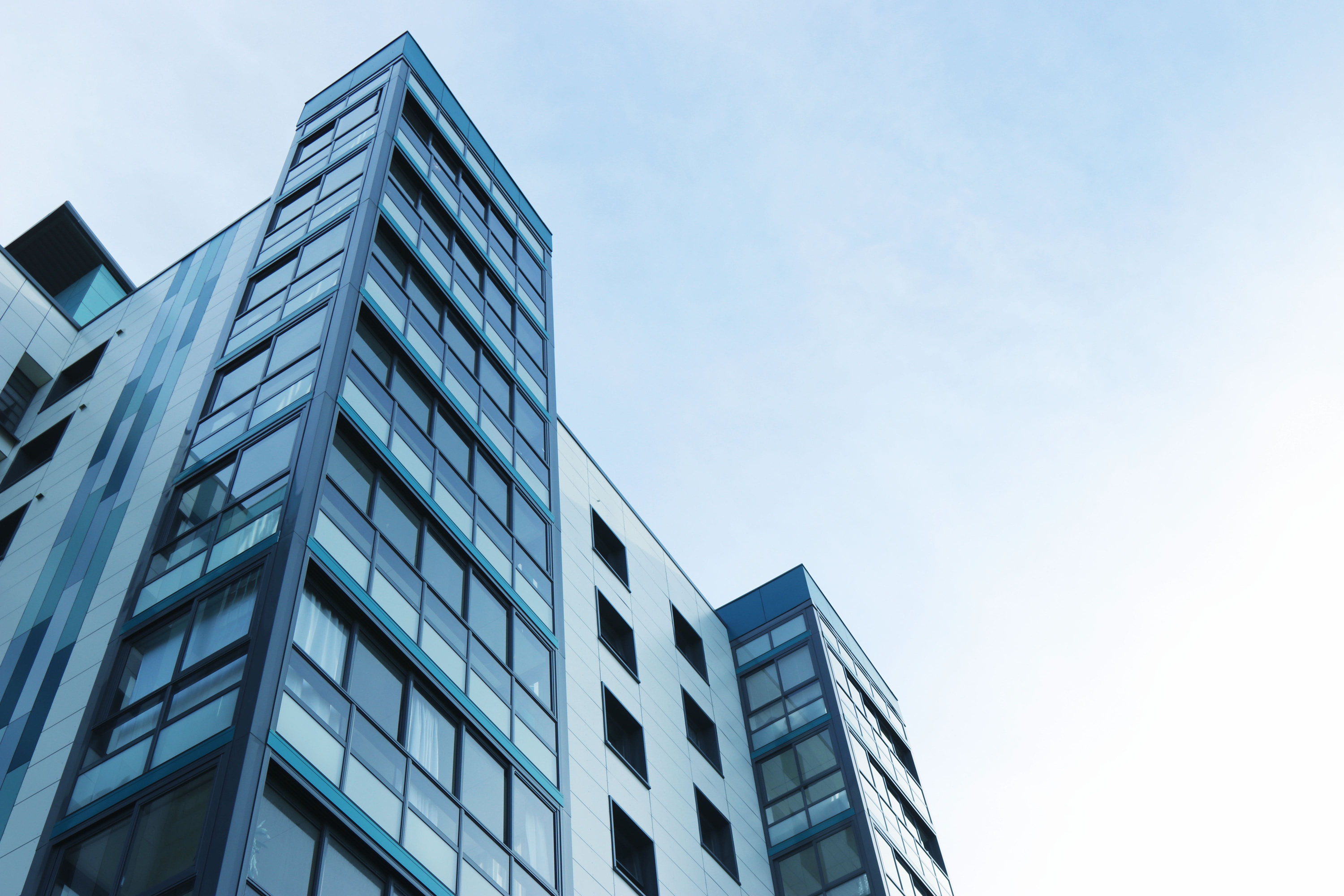 Više od 300 milijuna 
kuna našim klijentima kroz 250+ odobrenih projekata.
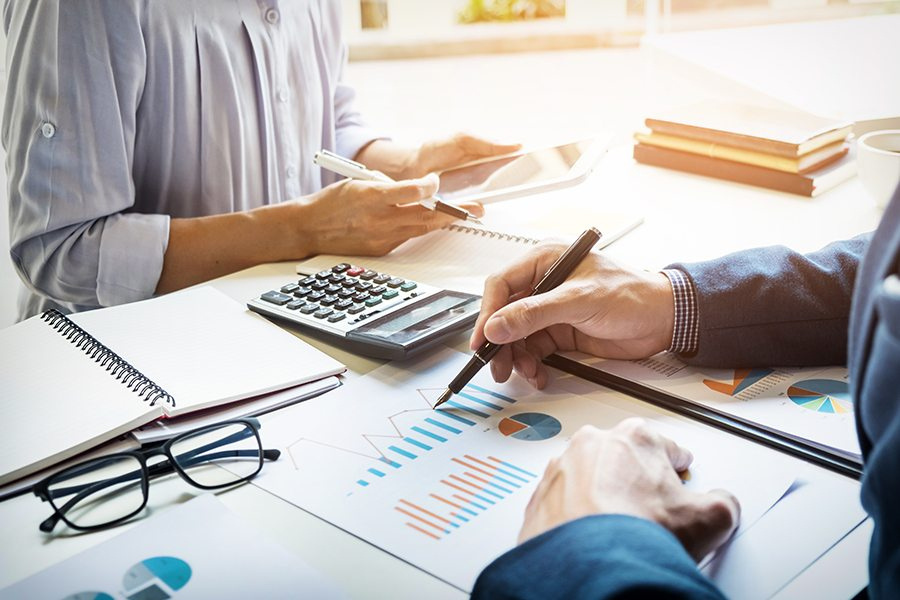 Uvod u EU fondove
Počeci korištenja sredstava u RH
Program IPA (engl. Instrument for Pre-Accession Assistance)
IPA dolazi od riječi Instrument for Pre-accession i riječ je o programu kojemu je cilj bio pospješiti aktivnosti i napore koje država kandidat čini u pretpristupnom razdoblju radi članstva u Uniji. 

IPA je imala 5 komponenti: 
I. Pomoć u tranziciji i razvoj institucija 
II. Prekogranična suradnja 
III. Regionalni razvoj 
IV. Razvoj ljudskih potencijala 
V. Ruralni razvoj. 
Riječ je o hibridnom programu koji je za razliku od svojih prethodnika (CARDS, PHARE, ISPA, SAPARD) prema određenim svojstvima bio napredniji odnosno sličniji strukturnim fondovima pa se smatrao boljim instrumentom pripreme za članstvo
Počeci korištenja sredstava u RH
Program IPA (engl. Instrument for Pre-Accession Assistance)
Prvu komponentu programa IPA I koristila su ponajprije tijela državne uprave u resornim pripremama za članstvo i izravni je nastavak programa PHARE. Projekti koji su financirani bili su namijenjeni uglavnom usklađivanju s pravnom stečevinom Europske unije. 

IPA II – Prekogranična suradnja Druga komponenta programa IPA posvećena je prekograničnoj suradnji. Dijeli se na dva dijela, s time da je prvi dio sredstava (tzv. IPA II A) rezerviran za bilateralne prekogranične programe sa susjednim državama članicama (Slovenija, Mađarska i Italija), dok je drugi dio programa (tzv. IPA II B) rezerviran za programe sa istočnim susjedima (Srbija, Bosna i Hercegovina i Crna Gora).
Počeci korištenja sredstava u RH
Program IPA (engl. Instrument for Pre-Accession Assistance)
Treća komponenta programa IPA iznosom je bila najveća komponenta i sastojala se od tri podkomponente: promet, zaštita okoliša i regionalna konkurentnost. Ova komponenta bila je zamišljena kao priprema za budući Europski fond za regionalni razvoj (ERDF – engl. European Regional Development Fund)

IPA IV – Razvoj ljudskih potencijala Ova komponenta pretstavljala je pripremu za budući Europski socijalni fond (ESF – engl. European Social Fund), a za operativni je program bilo odgovorno Ministarstvo rada i mirovinskog sustava. 

IPA V – Ruralni razvoj Ruralni je razvoj posebno područje programa IPA, koje se iz prethodnog razdoblja nastavlja na program SAPARD, a u uvjetima članstva prenosi se u područje tzv. zajedničke poljoprivredne politike (CAP – engl. Common agricultural policy)
Počeci korištenja sredstava u RH
Strukturni fondovi EU fondovi su zamišljeni kao financijski instrumenti koji podupiru ostvarivanje različitih sektorskih politika Europske unije. Za uspješno provođenje kohezijske politike putem fondova financiraju se razvojni projekti usmjereni na smanjivanje razlika između razvijenijih i manje razvijenih dijelova EU kao i na promicanje ukupne konkurentnosti europskog društva i gospodarstva. 
Fondovi iz kojih se financirala kohezijska politika EU u financijskoj perspektivi 2007-2013: 
1. Strukturni fondovi: 
a) Europski socijalni fond (European Social Fund - ESF) 
b) Europski fond za regionalni razvoj (European Fund for Regional Development - ERDF) 
2. Kohezijski fond (Cohesion Fund - CF)
Financijske perspektive
Europske javne politike donose se za razdoblje od 7 godina te se nazivaju financijskom perspektivom. Trenutno se nalazimo u financijskoj perspektivi 2020.-2027. kojoj je prethodila financijska perspektiva 2014.-2020. Prije ove perspektive, imali smo 2007-2013 te pretpristupne programe. 

Jedna od najznačajnijih javnih politika Europske unije je Kohezijska politika, za koju je u financijskom razdoblju 2014.-2020. bilo izdvojeno 376 milijardi eura. Osnovna svrha kohezijske politike jest smanjiti značajne gospodarske, socijalne i teritorijalne razlike koje postoje između regija Europske unije, ali i jačati globalnu konkurentnost europskog gospodarstva.
Financijska perspektiva 2020-2027
Proračun za provedbu oporavka od bolesti COVID-19
EU je za predstojeće godine izradio sveobuhvatan financijski paket od 1,8 bilijuna eura u cijenama kako bi se ublažile socioekonomske posljedice pandemije bolesti COVID-19 i uzeli u obzir dugoročni prioriteti EU-a. To obuhvaća sljedeće:
1074,3 milijarde eura za višegodišnji financijski okvir (VFO)
750 milijardi eura za izvanredni instrument za oporavak Next Generation EU (NGEU).
1,8 bilijuna eura kombiniranih sredstava VFO-a i NGEU-a

Paketom će se doprinijeti preobrazbi EU-a podupiranjem europskog zelenog plana i digitalne transformacije te jačanjem otpornosti.
Višegodišnji financijski okvir
Višegodišnjim financijskim okvirom (VFO) obuhvaćeno je razdoblje od 2021. do 2027. U okviru VFO-a sredstva EU-a usmjeravat će se na nove i ojačane prioritete u svim područjima politika EU-a, uključujući zelenu i digitalnu tranziciju. Kohezijska politika i zajednička poljoprivredna politika i dalje će primati znatna sredstva te će se modernizirati kako bi na najbolji način doprinijele gospodarskom oporavku Europe te zelenim i digitalnim ciljevima EU-a.


1074 milijarde eura
Višegodišnji financijski okvir za razdoblje 2021. – 2027.
Nacionalni plan za otpornost i oporavak NPOO
Europski parlament i europski lideri u veljači 2021. postigli su dogovor o uspostavi posebnog Mehanizma za oporavak i otpornost. Prva je svrha tog paketa vrijednog 1,8 bilijuna eura ublažiti gospodarske i socijalne posljedice pandemije koronavirusa, ali i učiniti gospodarstvo održivijim i otpornijim, a društvo spremnije na izazove i nove prilike.

Hrvatska je za svoj Plan u okviru Mehanizma osigurala financijska sredstava u iznosu od gotovo 75 milijardi kuna (9,9 milijardi eura) od čega je 47,5 milijardi kuna (6,3 milijarde eura) bespovratnih sredstava, a oko 27 milijardi kuna (3,6 milijardi eura) povoljnih zajmova.
Pozivi medijskog sektora – potpora EU-a slobodi i pluralizmu medija
Komisija podupire medijske inicijative za zaštitu slobode i pluralizma medija. Instrumenti financiranja uključuju pilot-projekte i pripremna djelovanja, a od 2021. u okviru programa Kreativna Europa.

https://digital-strategy.ec.europa.eu/hr/policies/funding-news-media-sector
Europska komisija podupire medijske politike kojima se europskim građanima omogućuje neometano i interaktivno iskustvo, čime im se omogućuje pristup bilo kojem sadržaju s bilo kojeg mjesta u Europi.
Jedinstvenom europskom televizijskom tržištu potreban je minimalni skup zajedničkih pravila za audiovizualni sektor i novi medijski sektor koji obuhvaćaju aspekte kao što su oglašavanje, promicanje europskih djela i zaštita maloljetnika.
Komisija radi na zakonodavstvu kojim se podupire mogućnost razmjene sadržaja diljem EU-a te promicanje slobode i pluralizma medija u Europi. Njime se osigurava uspostava odgovarajućeg regulatornog okvira u pogledu autorskih prava kako bi svi građani mogli u potpunosti iskoristiti velike mogućnosti koje nudi uistinu povezana digitalna Europa.
U kontekstu platformi i mreža društvenih medija, Komisija se bavi raznim izazovima povezanima s lažnim vijestima i dezinformacijama na internetu te širenjem nezakonitog sadržaja.

Promiču se i potiču otvoreni podaci i ponovna uporaba informacija javnog sektora te otvoreni državni podaci.
Digitalizacija europske kulturne baštine zbirki europskih knjižnica, arhiva, muzeja i audiovizualnih arhiva čini je dostupnom i dostupnom svima.
Pozivi medijskog sektora – Projekti suradnje
Projekti bi trebali poboljšati suradnju i mogu se, primjerice, usredotočiti na razvoj tehničkih i uređivačkih standarda, testiranje novih poslovnih modela, novih vrsta redakcija i novinarskih formata te razmjenu najboljih praksi među kolegama (npr. kroz obuku i događaje). 

Konzorcij bi trebao okupljati najmanje 3 partnera iz najmanje 3 različite zemlje koje sudjeluju u programu Kreativna Europa .
EU bi financirala 80% troškova projekata, a maksimalni pojedinačni iznos bespovratnih sredstava je 2 milijuna eura .
Svi projekti trebaju trajati 24 mjeseca.
https://digital-strategy.ec.europa.eu/en/funding/journalism-partnerships-1
Pozivi medijskog sektora – Primjeri odobrenih projekata
https://digital-strategy.ec.europa.eu/en/news/results-2022-call-european-media-platforms
Dodatne uloge medija u projektima za poduzetnike
Uloga dobavljača za usluge promidžbe i vidljivosti, promocije projekta i osiguranja vidljivosti EU financiranja